Участие делегации учителей                                                                  русского языка и литературы                                                               Куйбышевского района                                                                                     в региональном                                                                                               проекте-семинаре                                                                                «Язык – духовный код нации                                                                  (духовные перспективы России                                  на рубеже веков)»                                                                                        с.Неклиновка                                                                                                              23.03.2018.
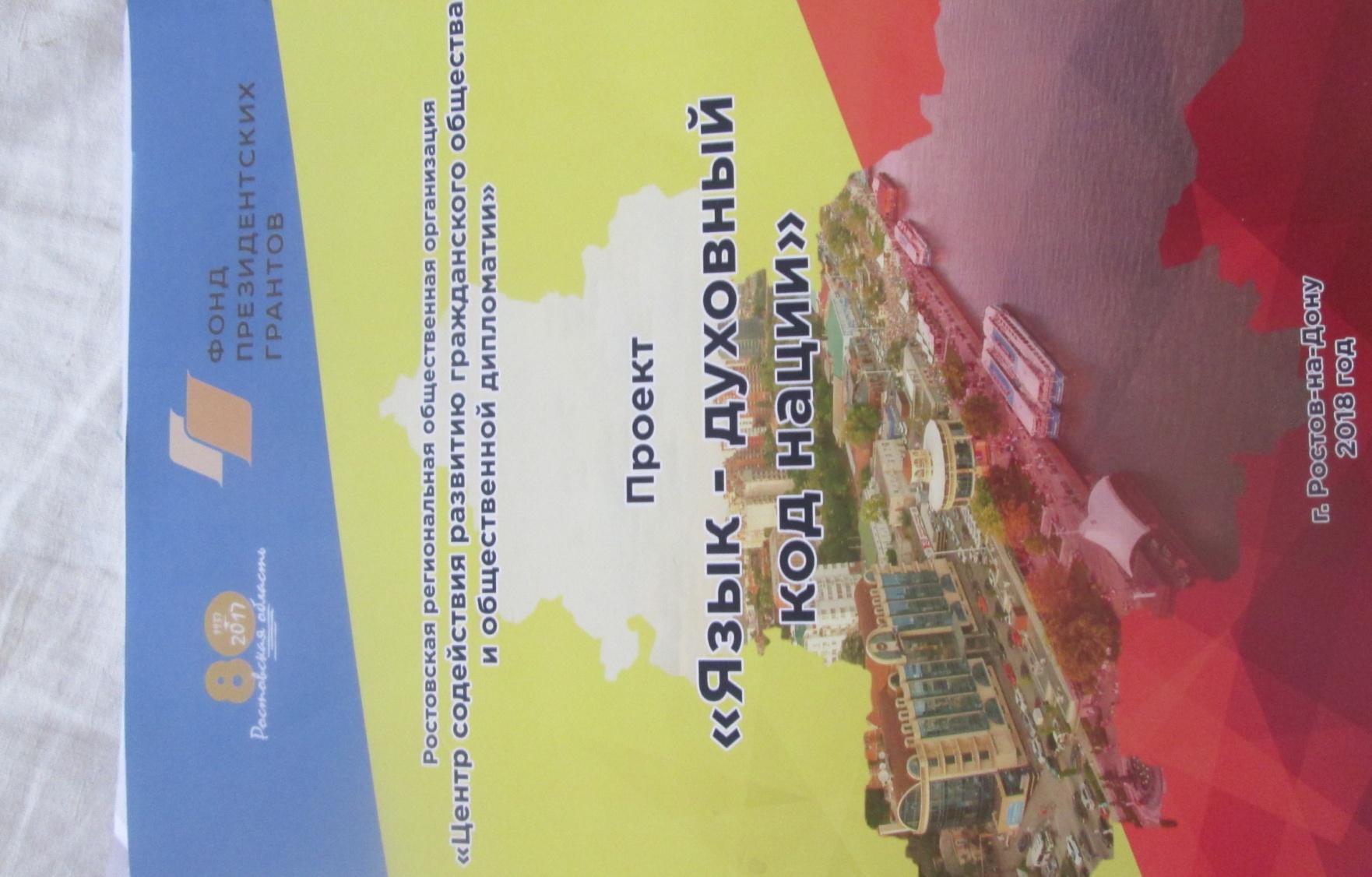 1. Мастер-класс                                                          «Взаимодействие русского литературного языка и диалектов в Ростовской области».
Слушали  все  внимательно!
2. Смотрели  презентации:
- «Влияние диалектизмов на русскую речь»,                                                                                             - «Жаргонизмы в современном русском языке:                                                 употреблять или не употреблять?»                                                                                                     - «Экология языка (эколингвистика)».
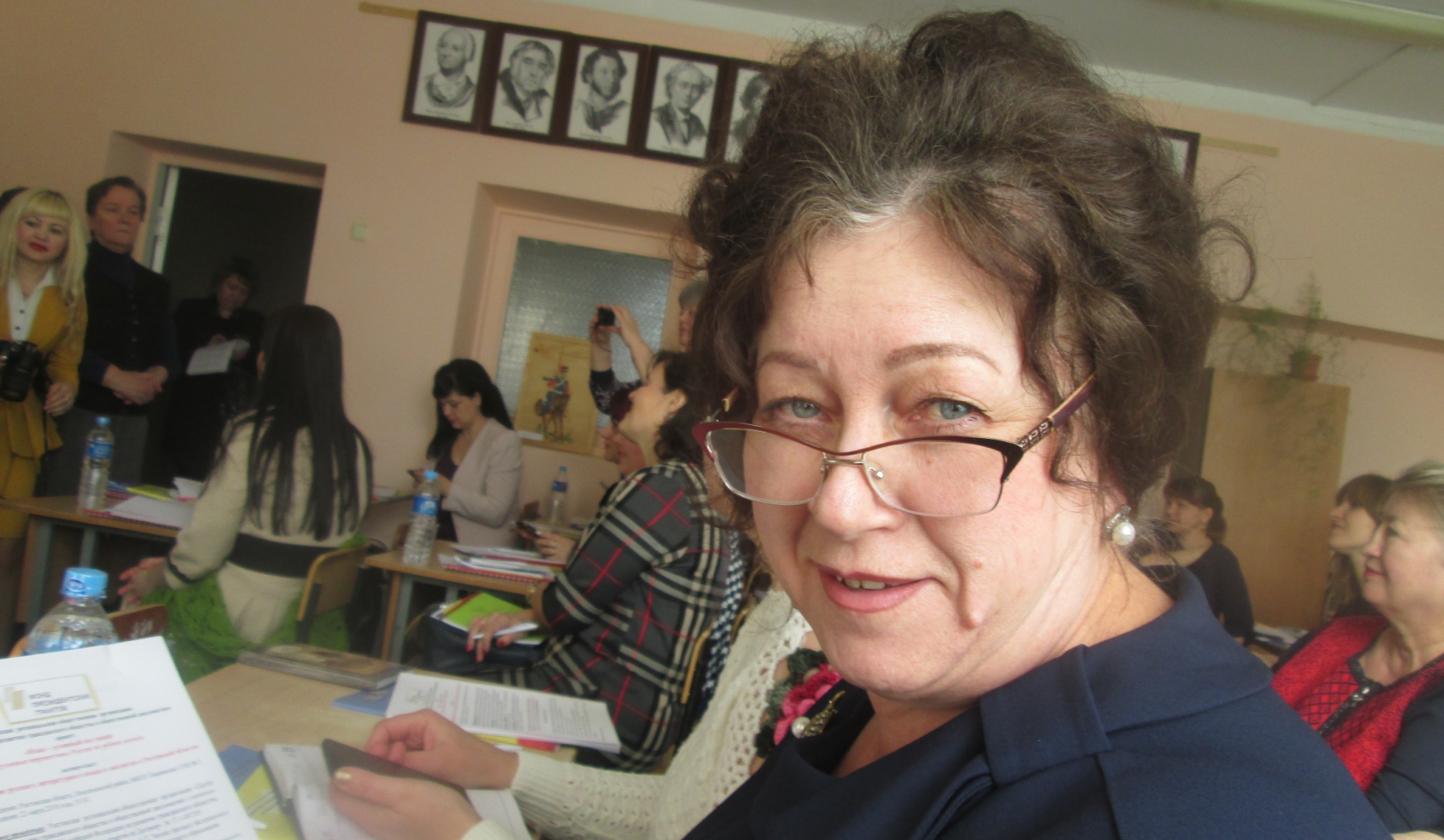 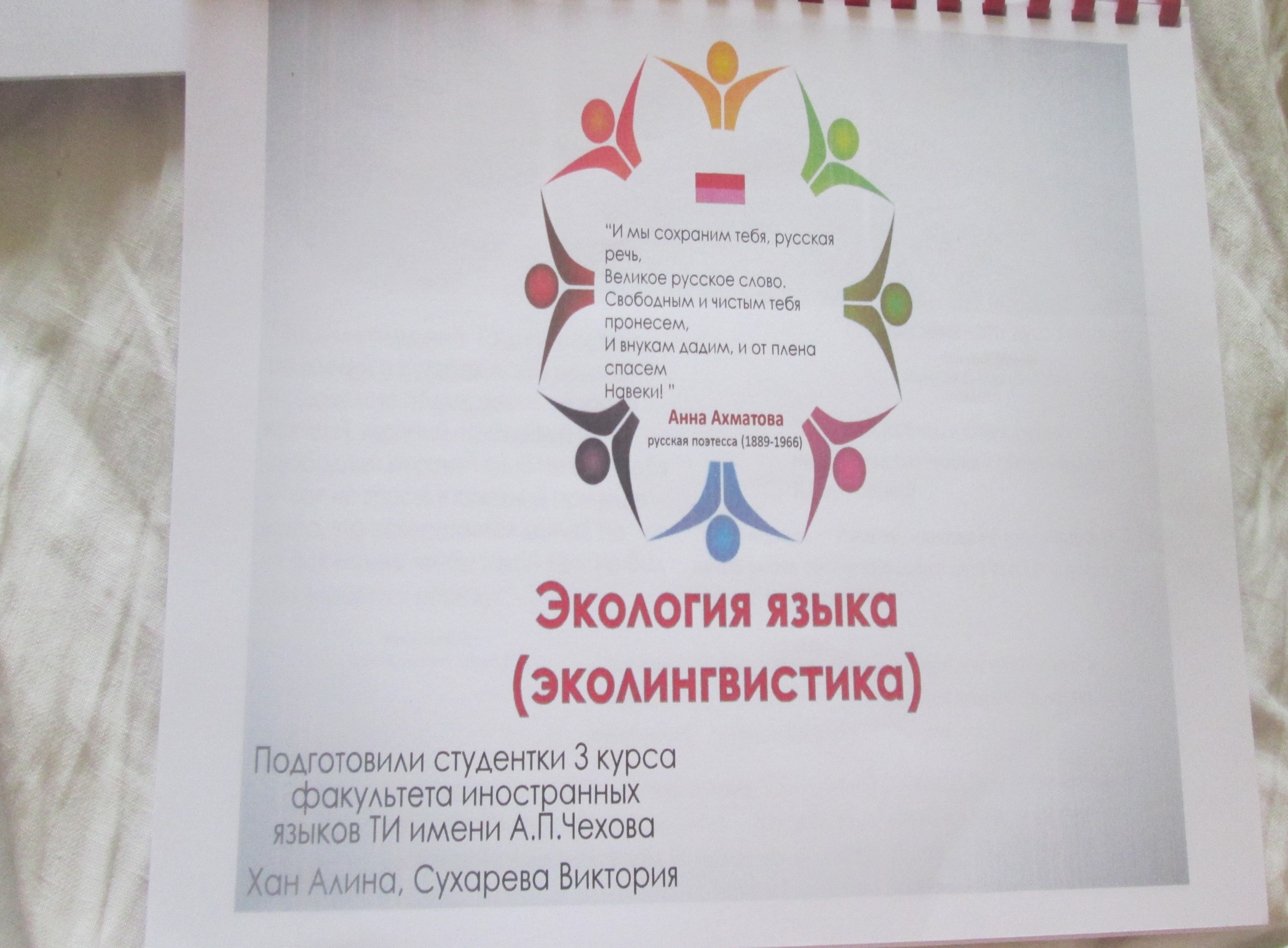 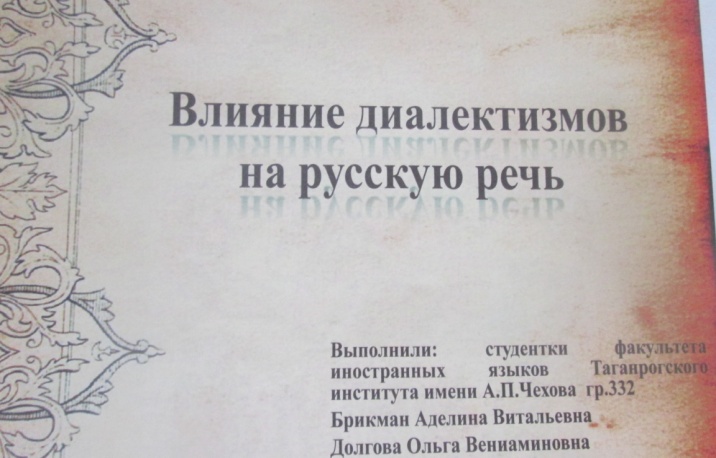 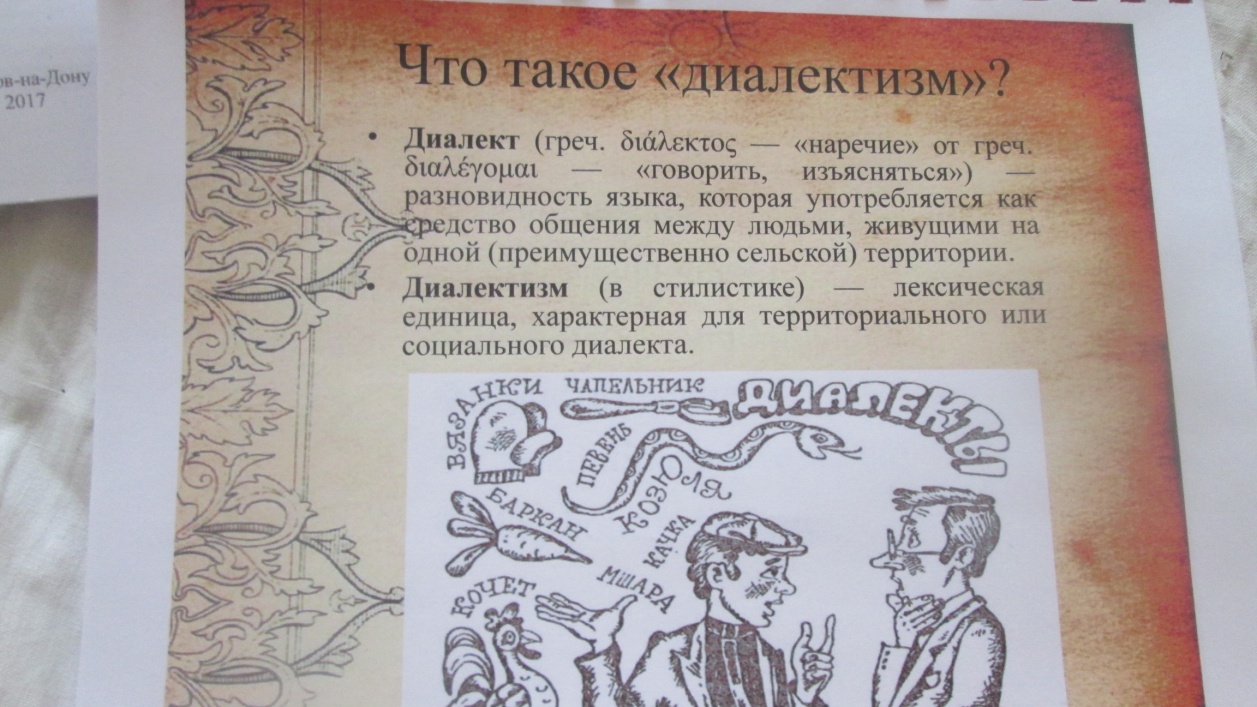 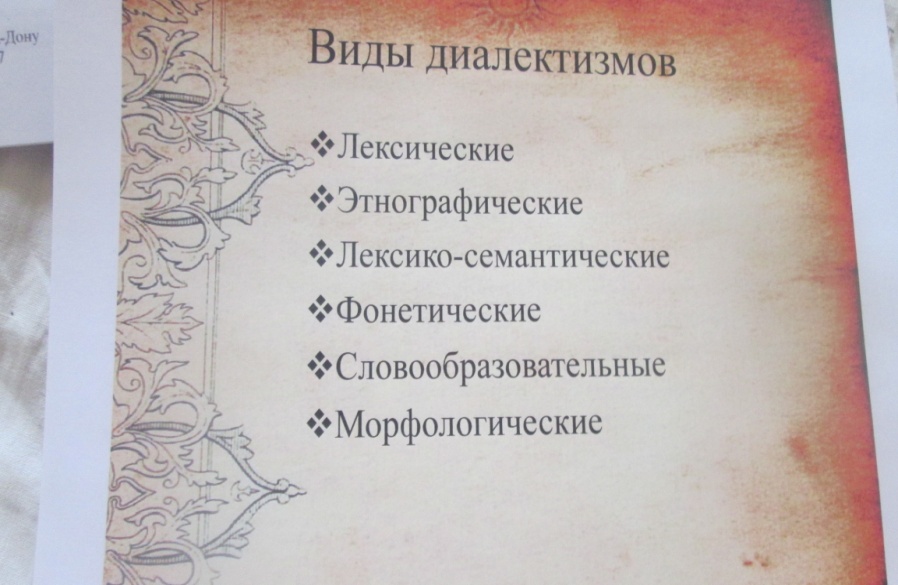 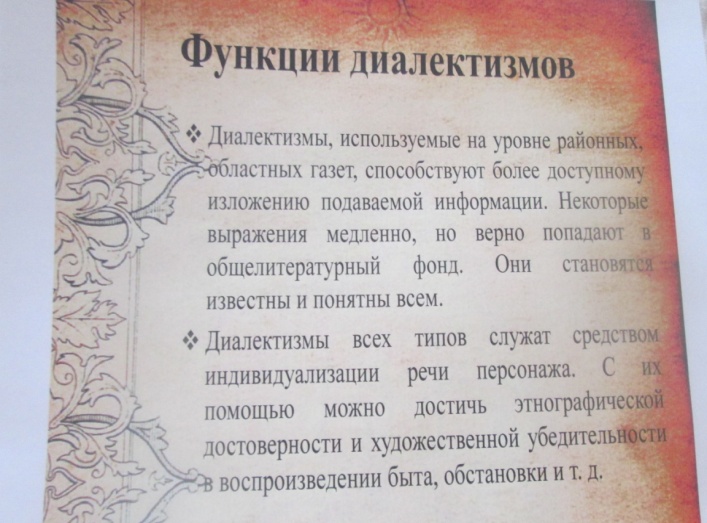 3. Прошли анкетирование                                       «Знаете ли вы донские говоры?»
А  как вы понимаете значение следующих диалектизмов? Напишите рядом с каждым  его литературный синоним.
Буерак –   ?            Бульбы –  ?           Вечерять –  ?                   Волокуша – ?        Дюже – ?               Жменя –  ?                                 Зараз – ?                Згадать –  ?           Каймак – ?                     Коновитый – ?      Низовка – ?           Шкорябать – ? 
    Пруткий –  ?         Ручкаться –  ?      Ухондокать –  ?         Тутний – ?                                                                               Сула –  ?                                                                    Шлында – ?                                                                              Чекмень –                                                                            Чикилять – ?                                                                                     Юшка – ?                                                                             Гумно –?
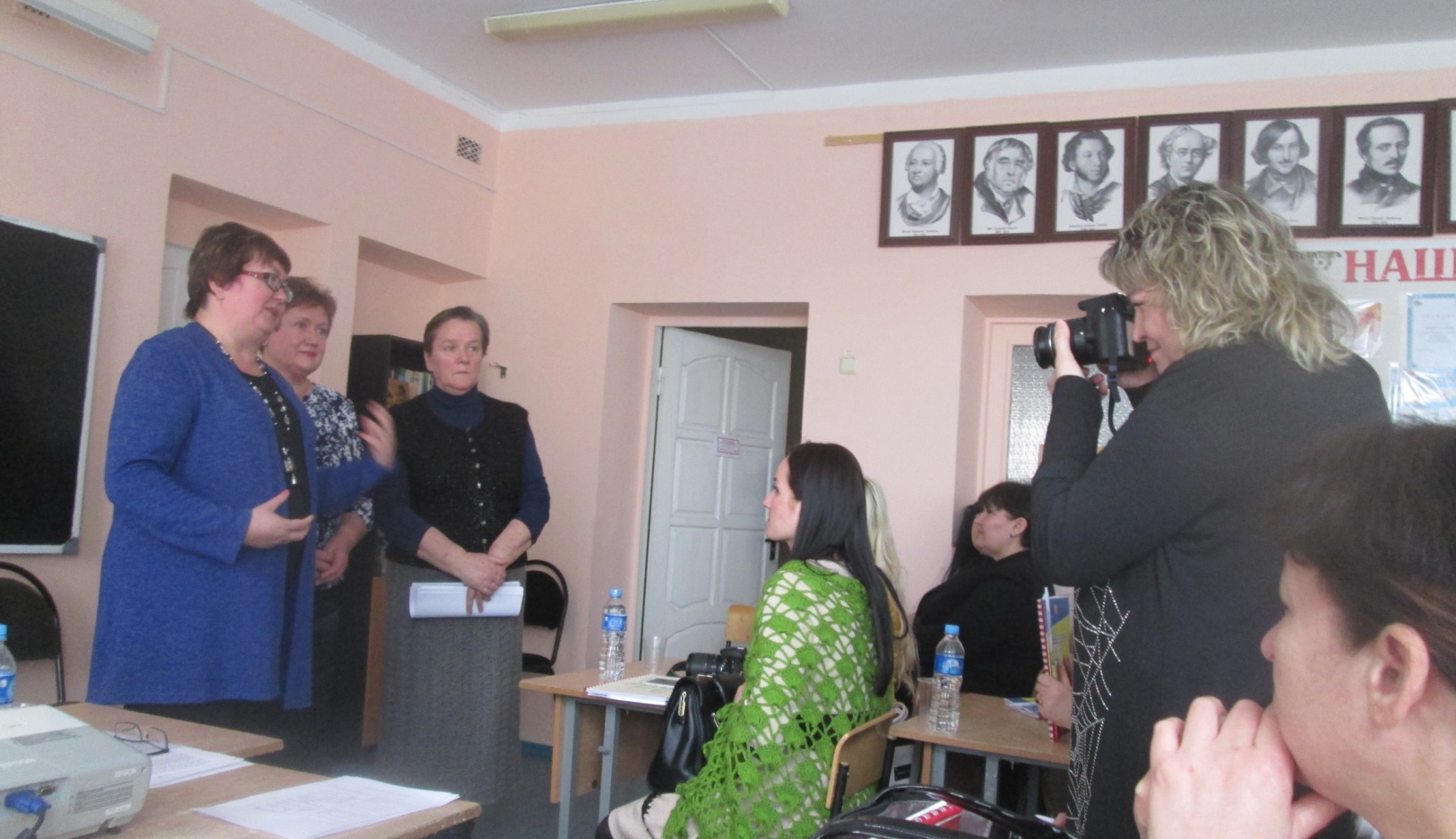 4. Справились с практическим заданием                                               «Поработаем корректорами»:
исправление в предложениях речевых ошибок:                неуместное употребление слов,  в том числе и диалектных.
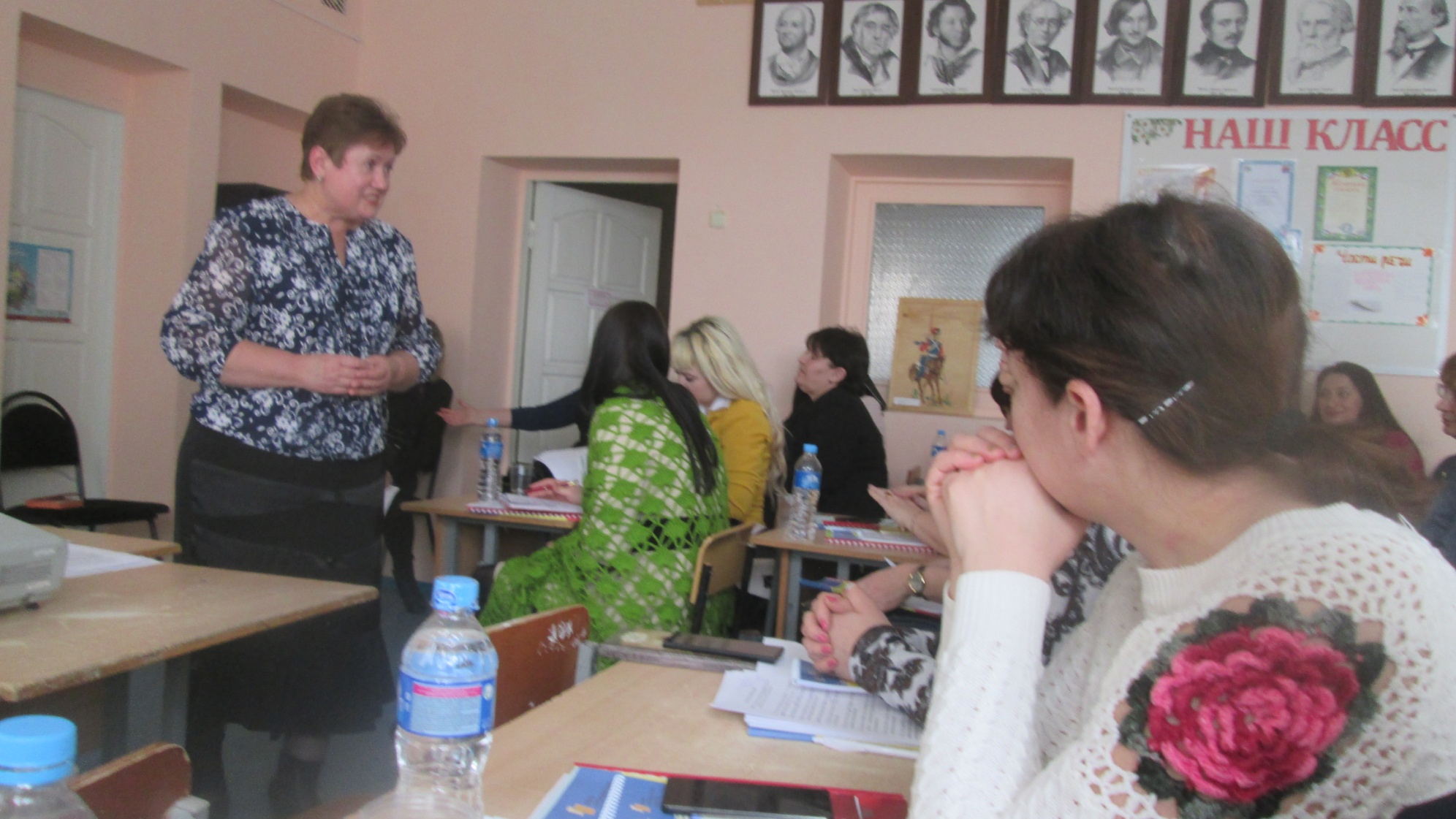 5. Выполнили практическую работу:                                         «Подготовка к ОГЭ. Работа с текстом».                                          ( отрывок их рассказа М.А.Шолохова «Судьба человека»).
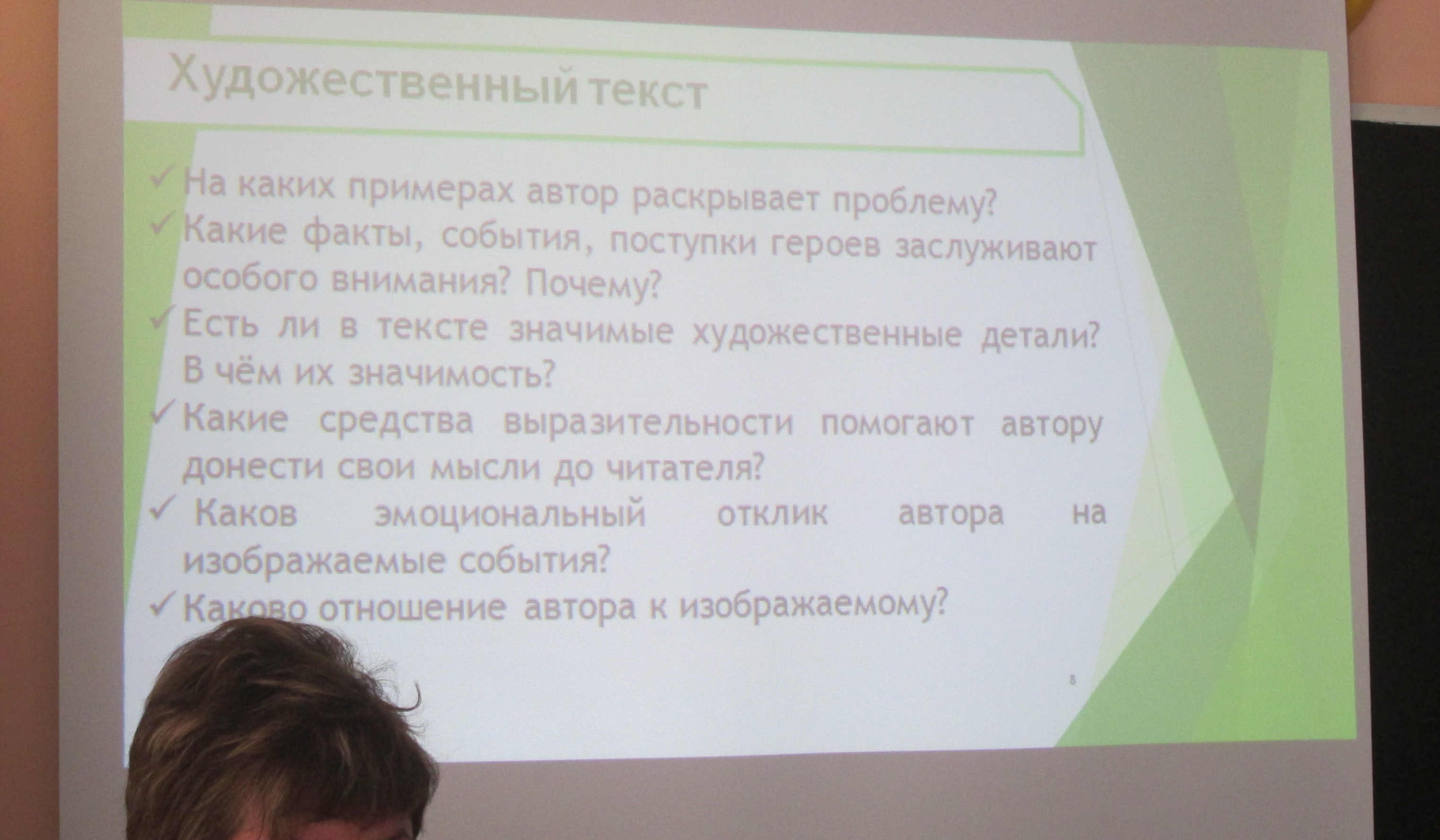 6. Ещё одно практическое задание:
найти и подчеркнуть диалектизмы в каждом фрагменте                                                  из романов «Тихий Дон» и «Поднятая целина».
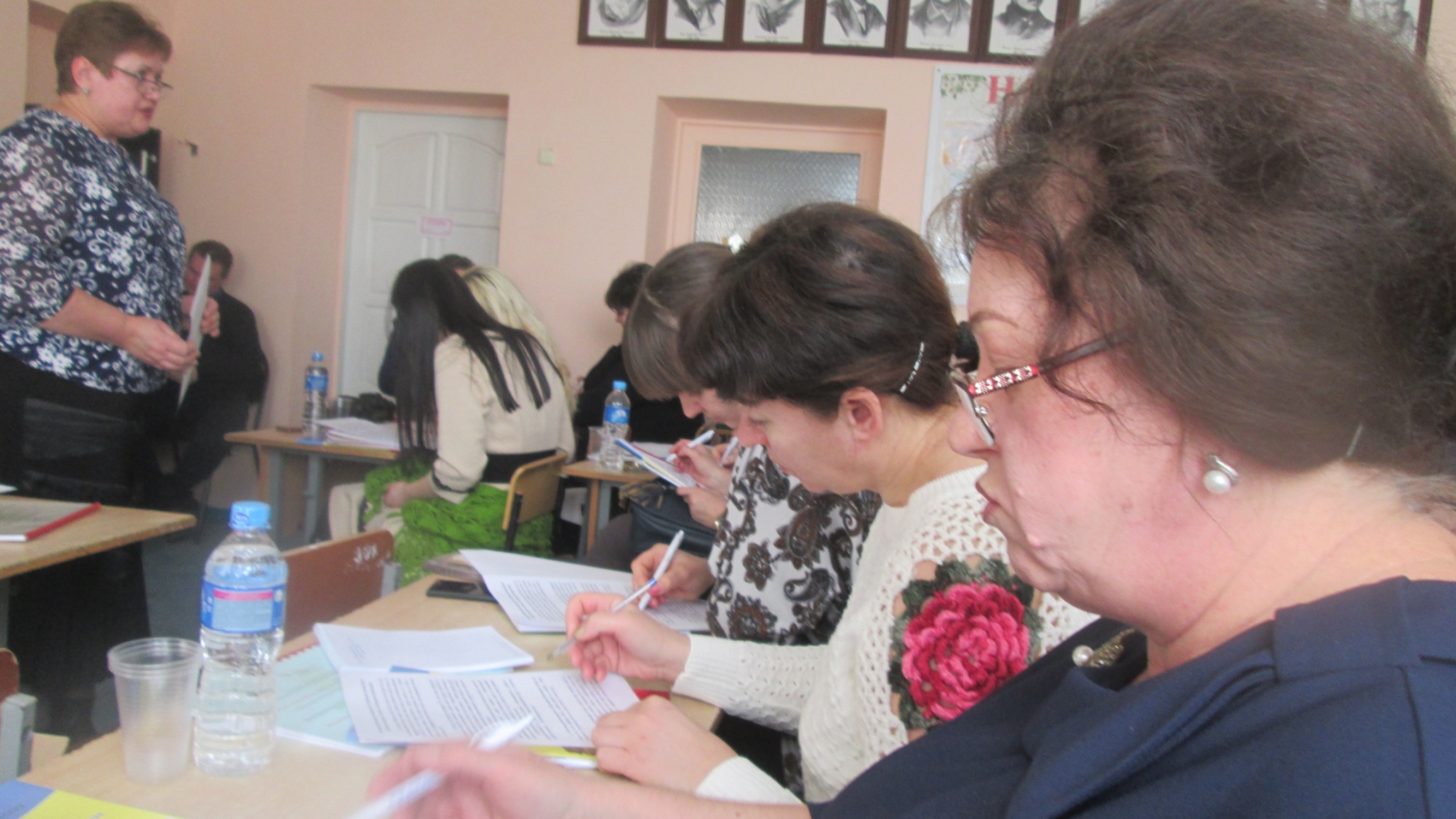 6. Выполнение задания:                                                               найти и подчеркнуть диалектизмы в каждом фрагменте                                                  из романов «Тихий Дон» и «Поднятая целина».
Хорошо нас здесь встречали -  диалекты изучай!
Да ещё и угощали: печенюшки, кофе, чай!
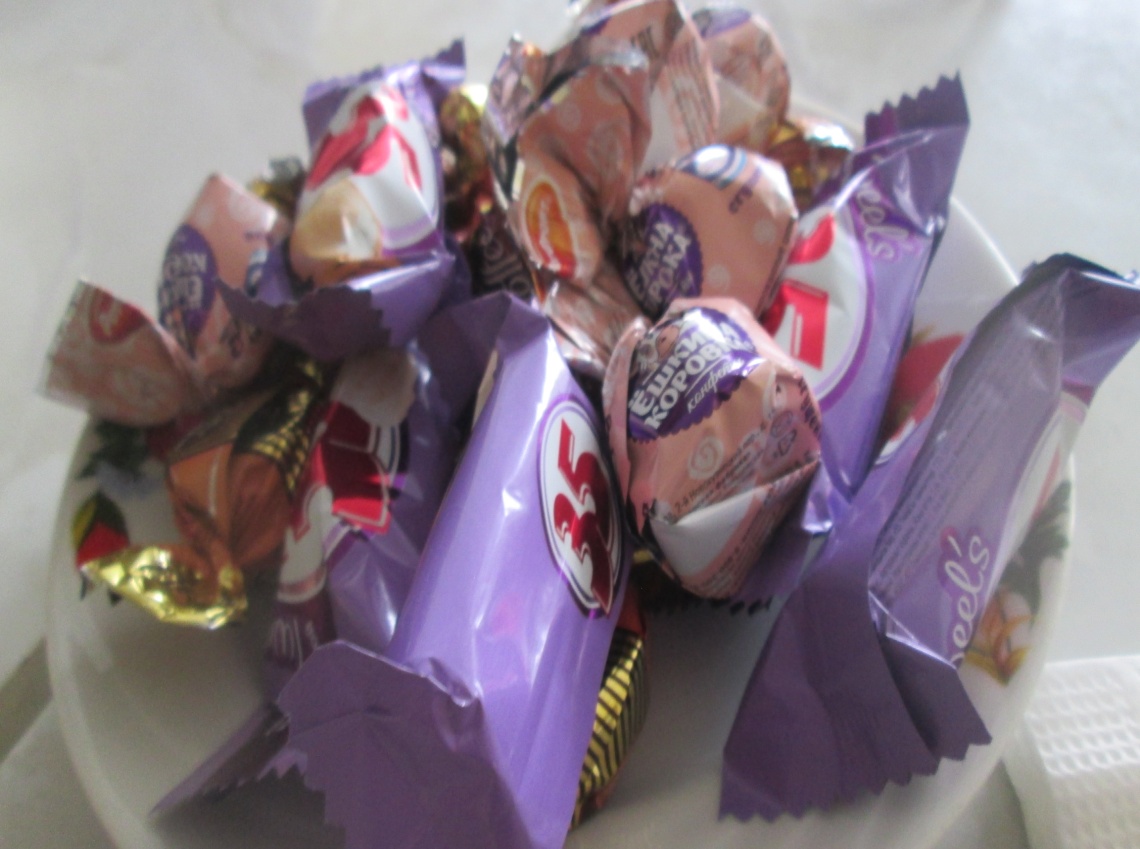 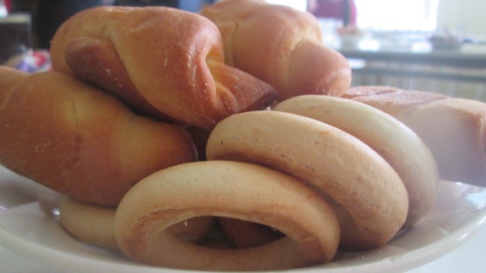 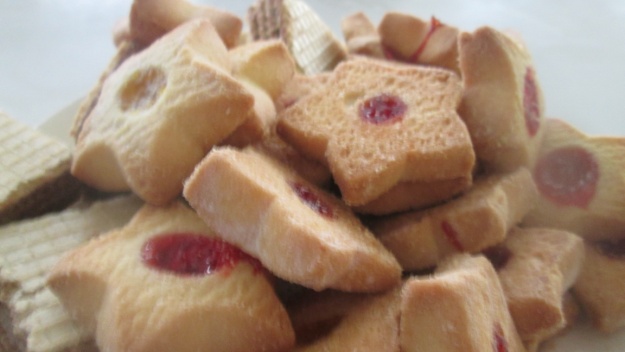 СПАСИБО  ОРГАНИЗАТОРАМ:                                                                          - Ростовской региональной общественной организации «Центр содействия развитию гражданского общества и общественной дипломатии» ,   и ведущим -  -  Таганрогскому институту имени А.П.Чехова (филиал) федерального  государственного бюджетного образовательного  учреждения                               высшего образования «РГЭУ» (РИНХ),   а также принимающей стороне -                                                                                                                                                  - МБОУ Покровскую СОШ №2  Неклиновского района  Ростовской областии участникам семинара!                                              Успехов в работе!       До новых встреч!
Выступление-отчёт                                                                   для РМО                                                             подготовила  
   Аниканова                                     Екатерина Павловна,                                                           учитель русского языка и литературы                                        МБОУ Куйбышевской СОШ  им. А. А.Гречко 
                                                                   
   26.03.2018 год.
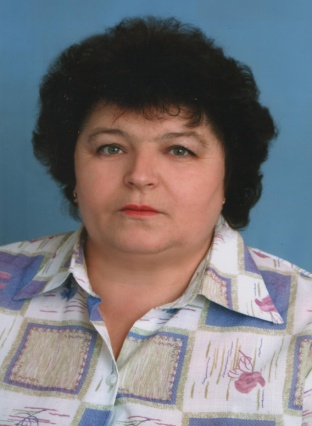